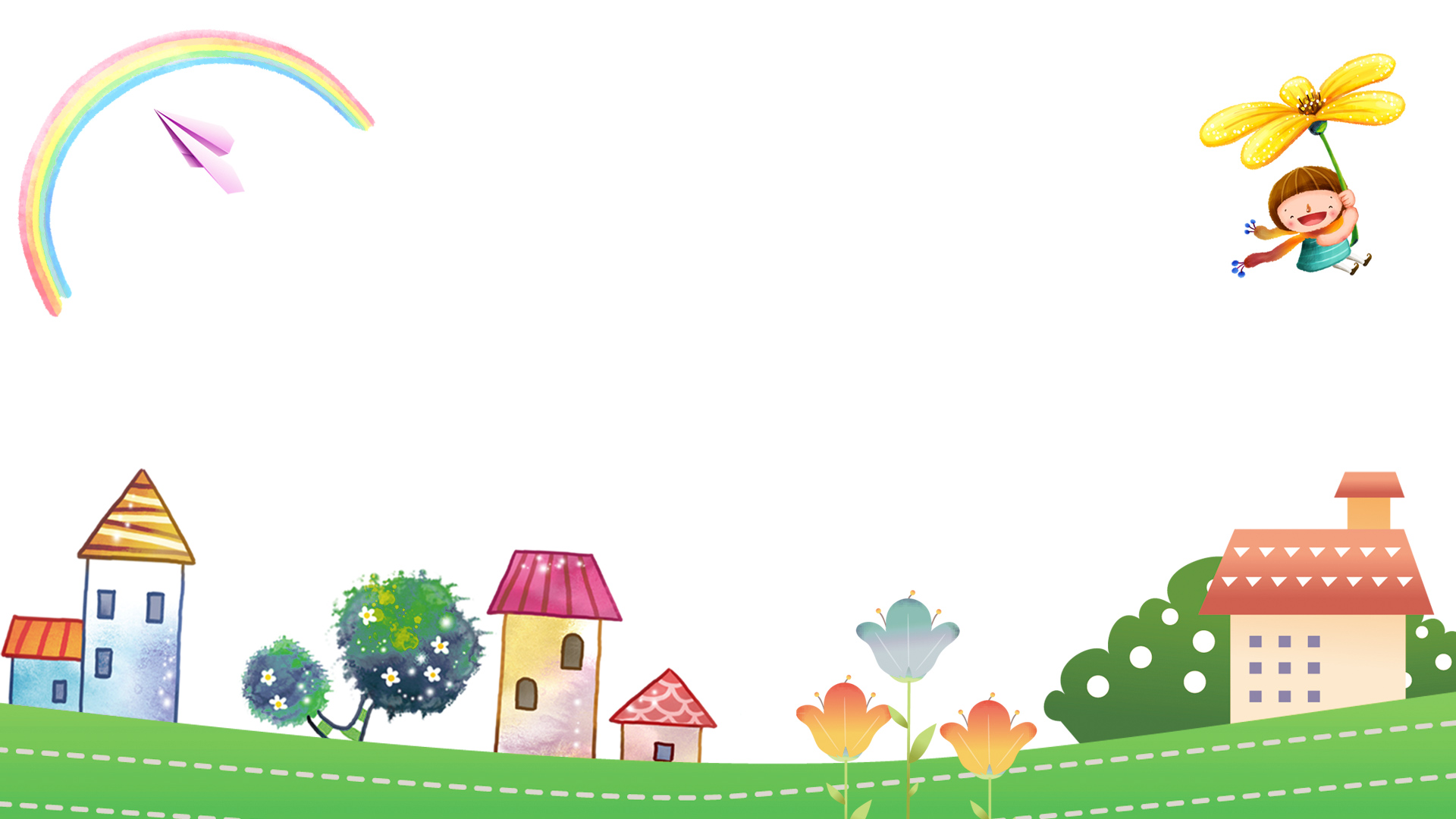 TRƯỜNG TIỂU HỌC QUỐC TUẤN
CHÀO MỪNG QUÝ THẦY CÔ VỀ DỰ GIỜ THĂM LỚP
ÂM NHẠC LỚP 4
ÔN HÁT: TẾT LÀ TẾT- NHẠC CỤ
GIÁO VIÊN: NGUYỄN CHÍ CÔNG
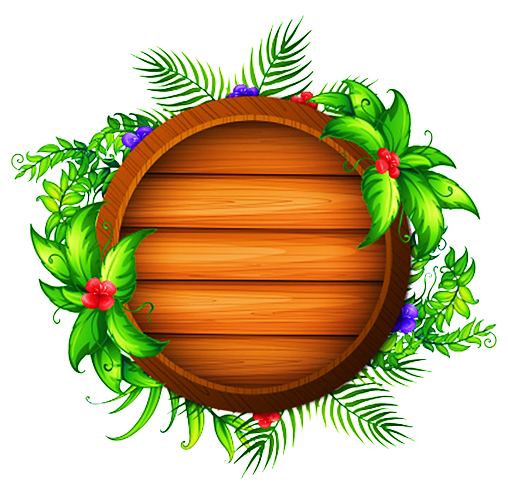 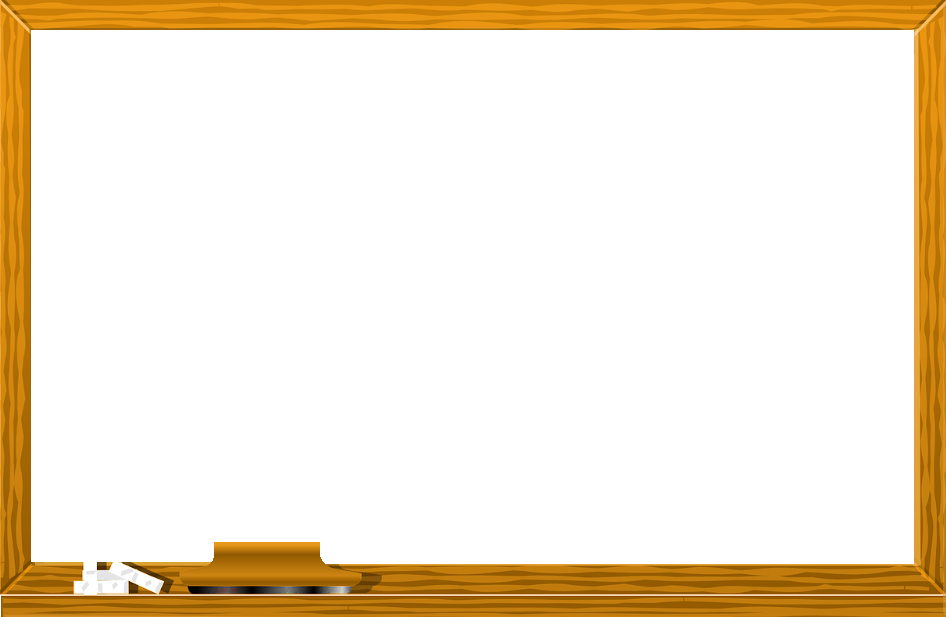 KHỞI
ĐỘNG
TRÒ CHƠI ÂM NHẠC:
Nghe giỏi đoán tài
Nghe giai điệu đoán tên bài hát,tên tác giả?.
12/9/2024
3
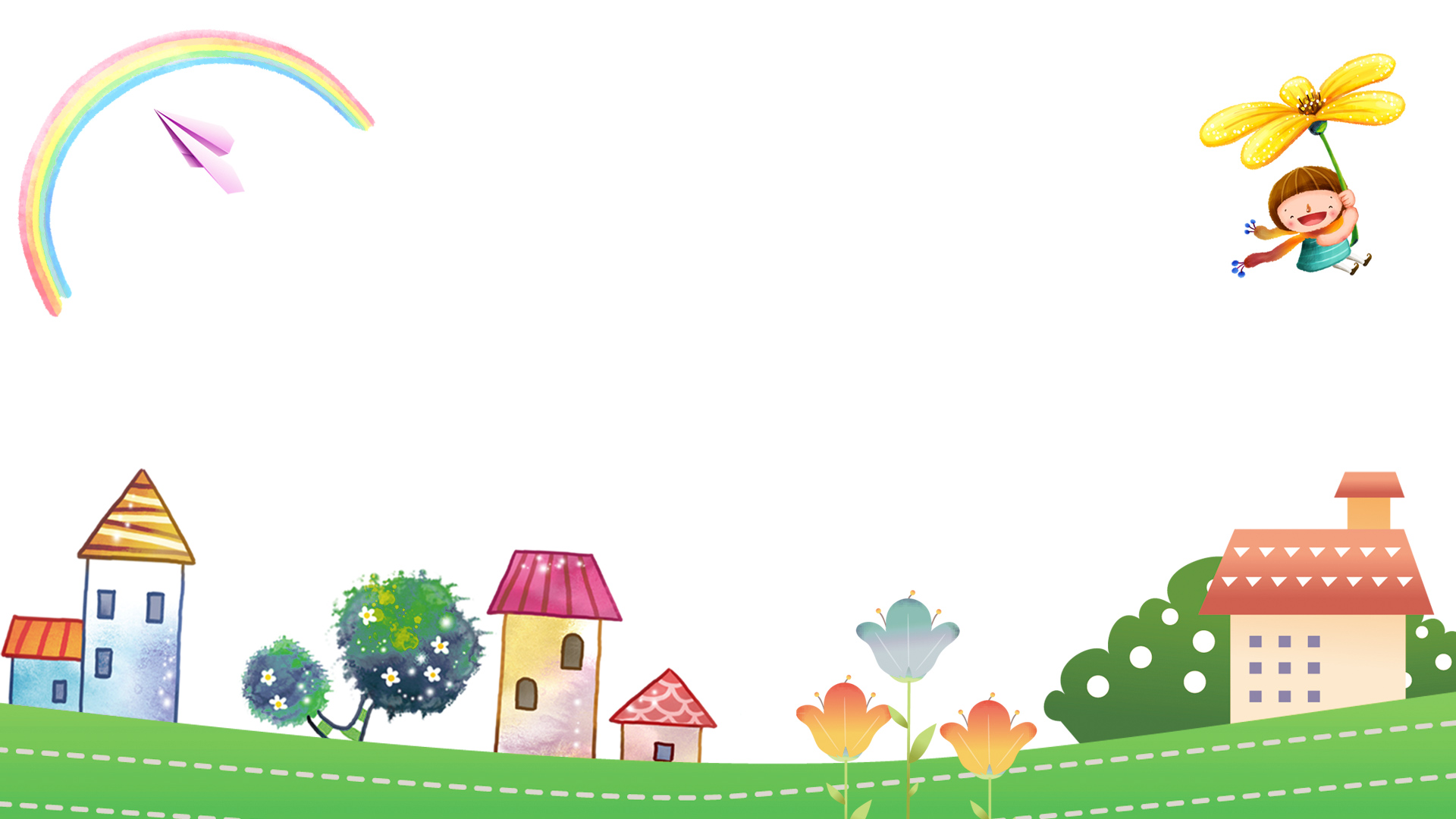 ÂM NHẠC
BÀI 14: ÔN HÁT: TẾT LÀ TẾT- NHẠC CỤ
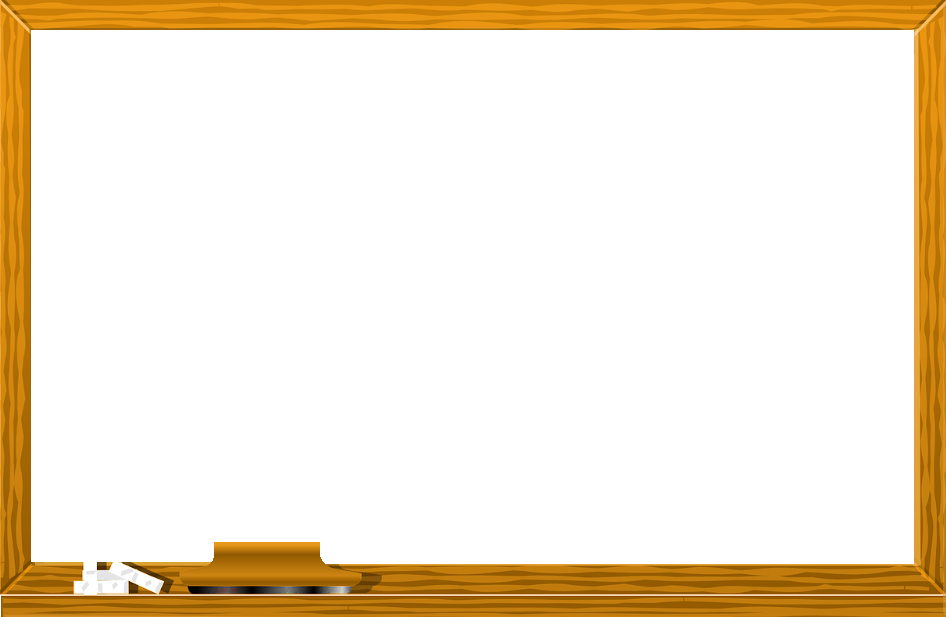 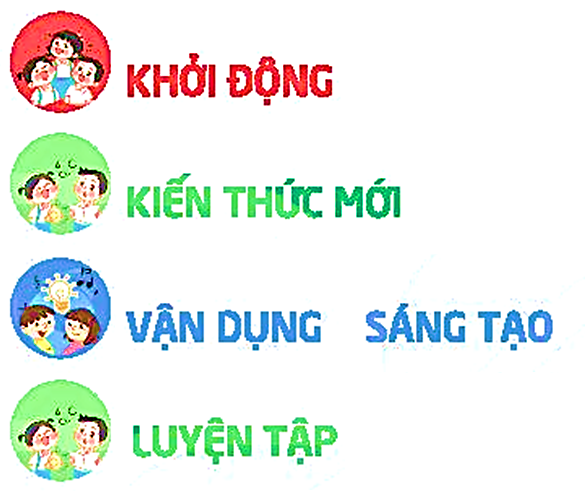 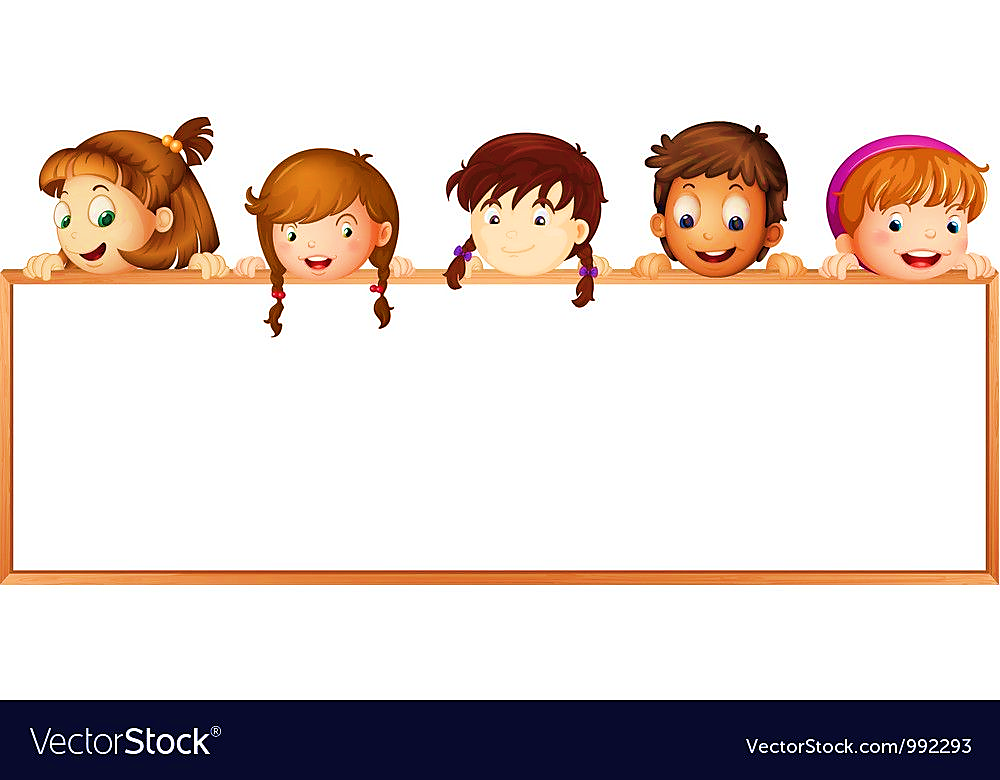 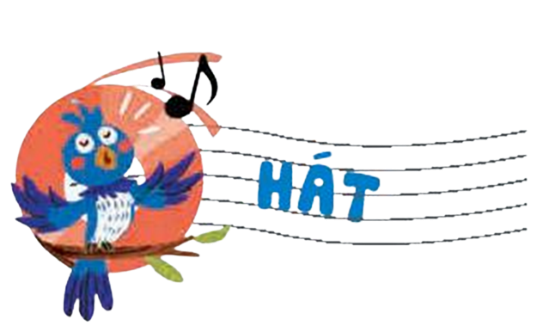 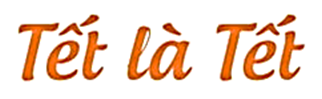 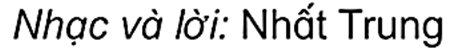 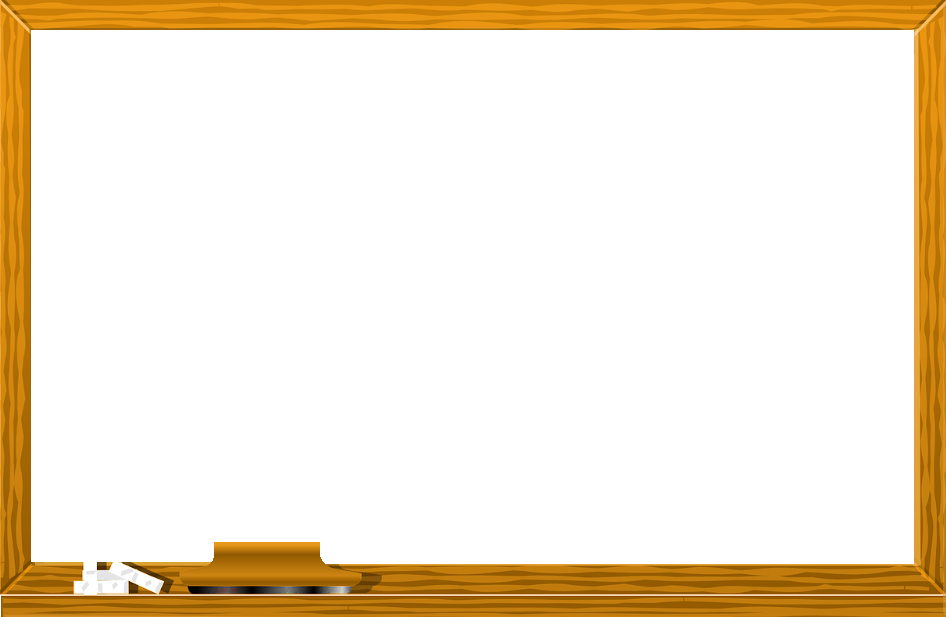 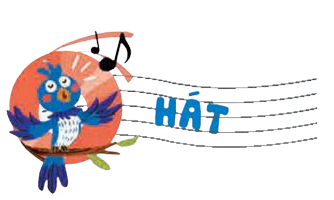 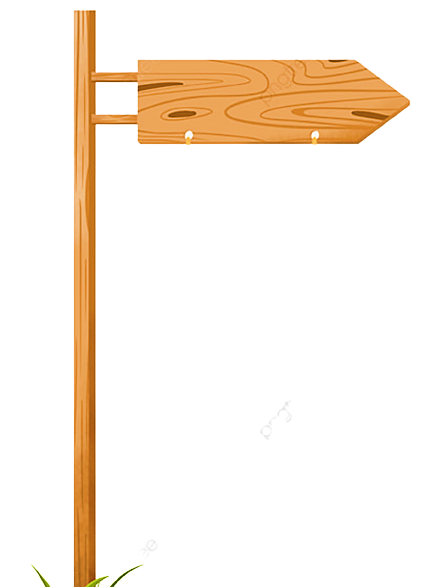 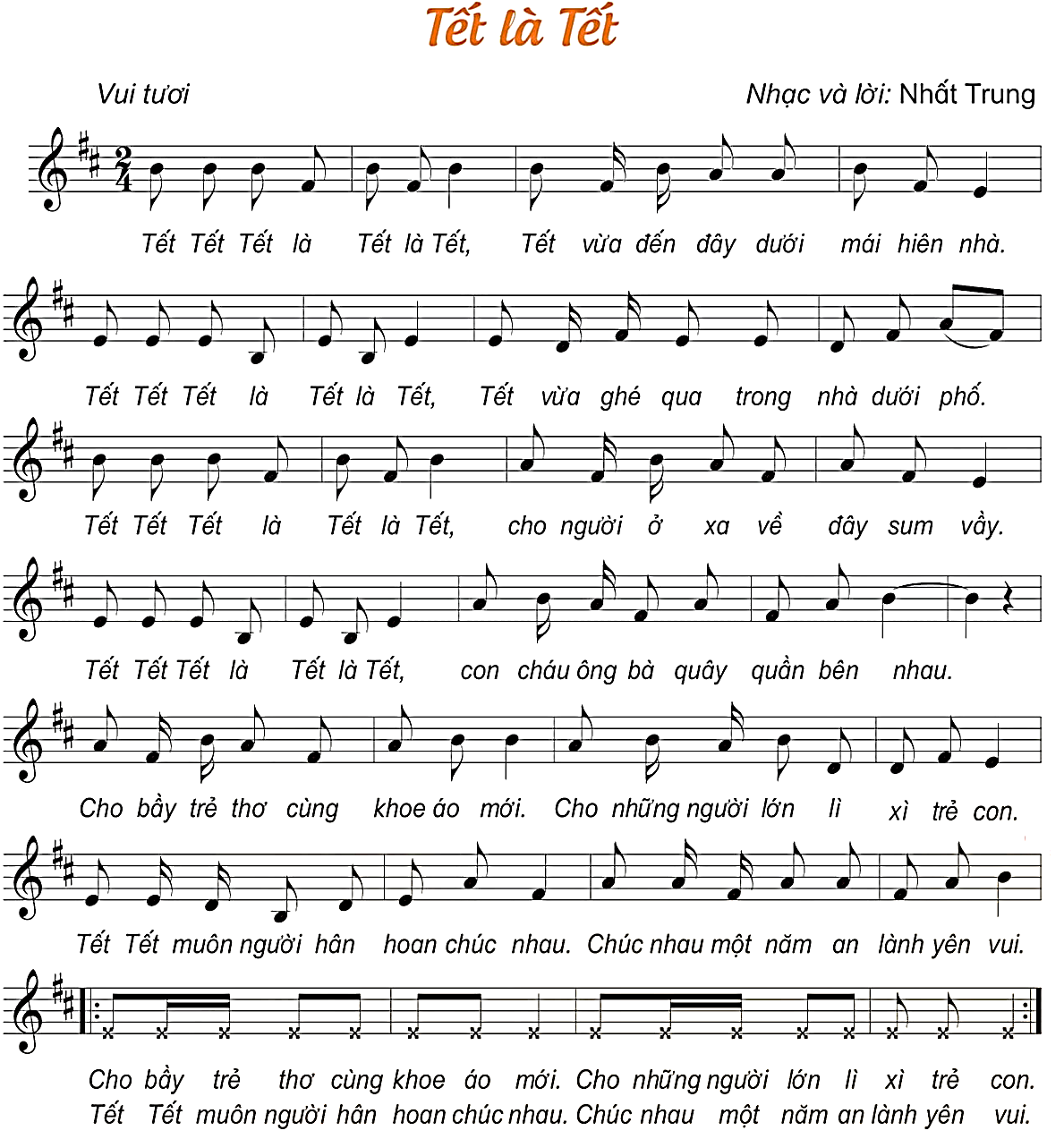 HÁT MẪU
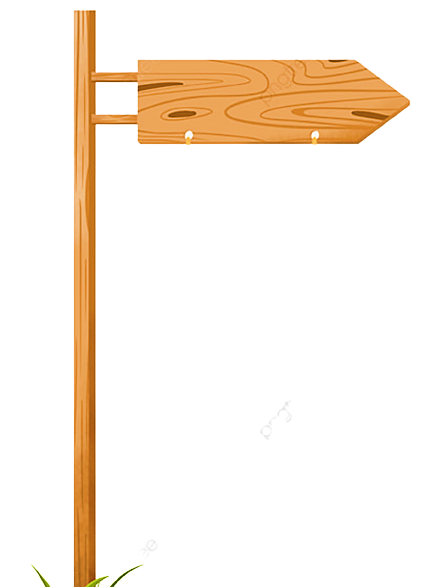 GIAI ĐIỆU
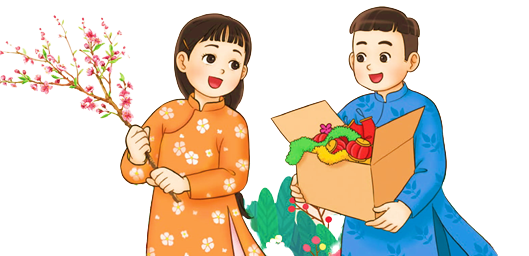 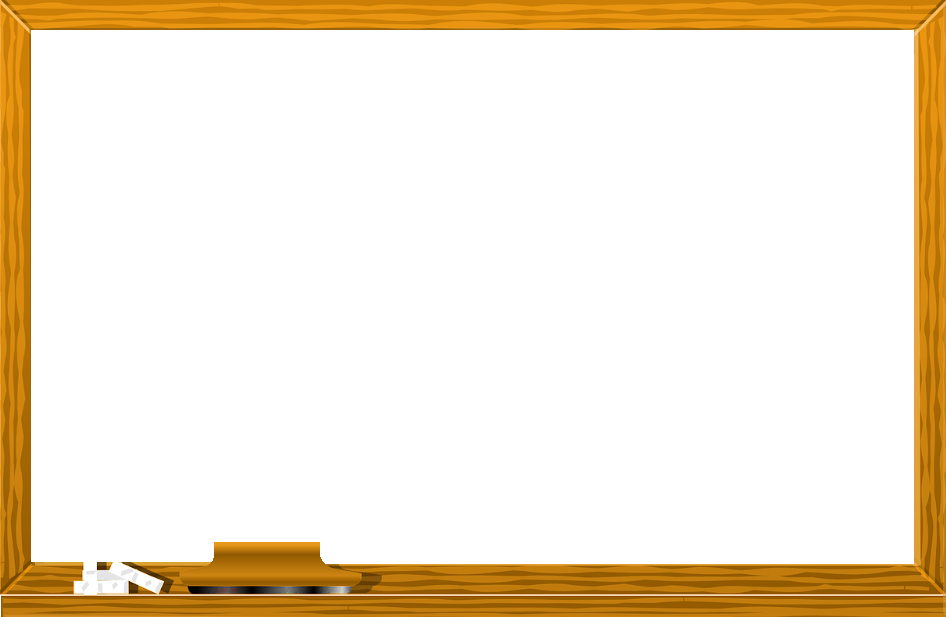 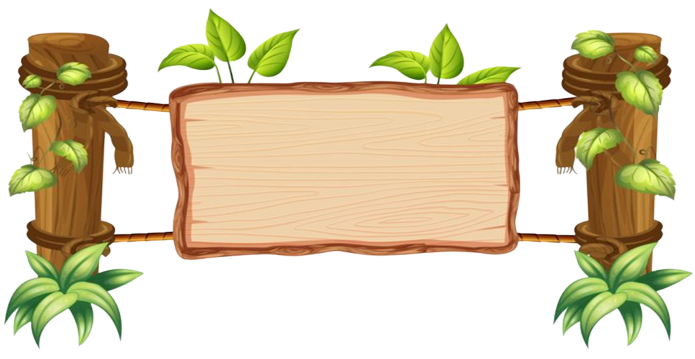 HÁT
THEO NHẠC ĐỆM
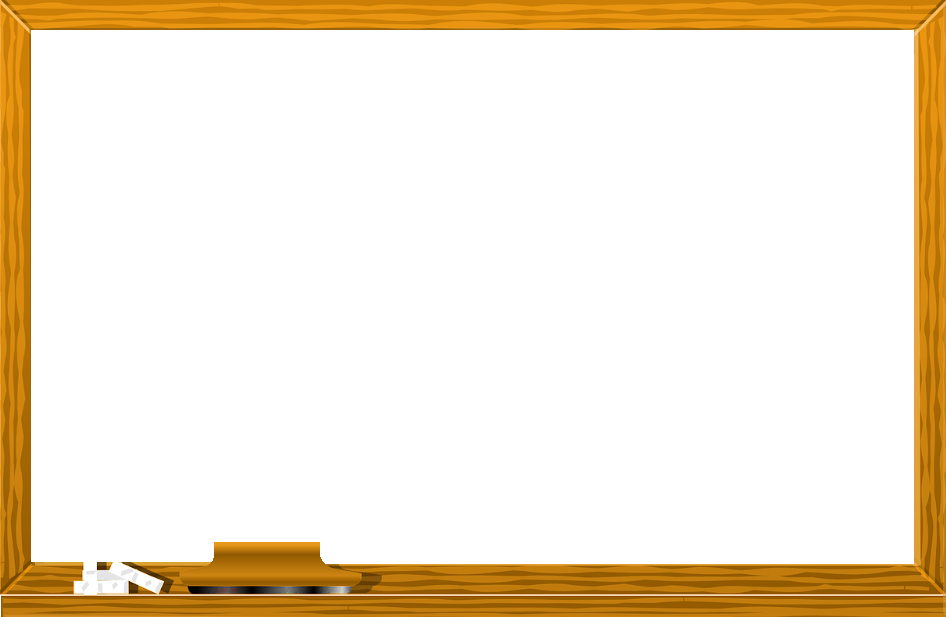 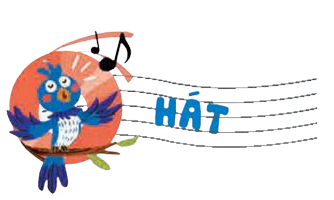 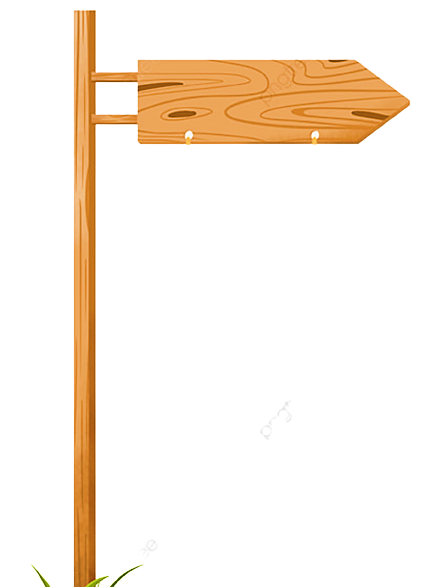 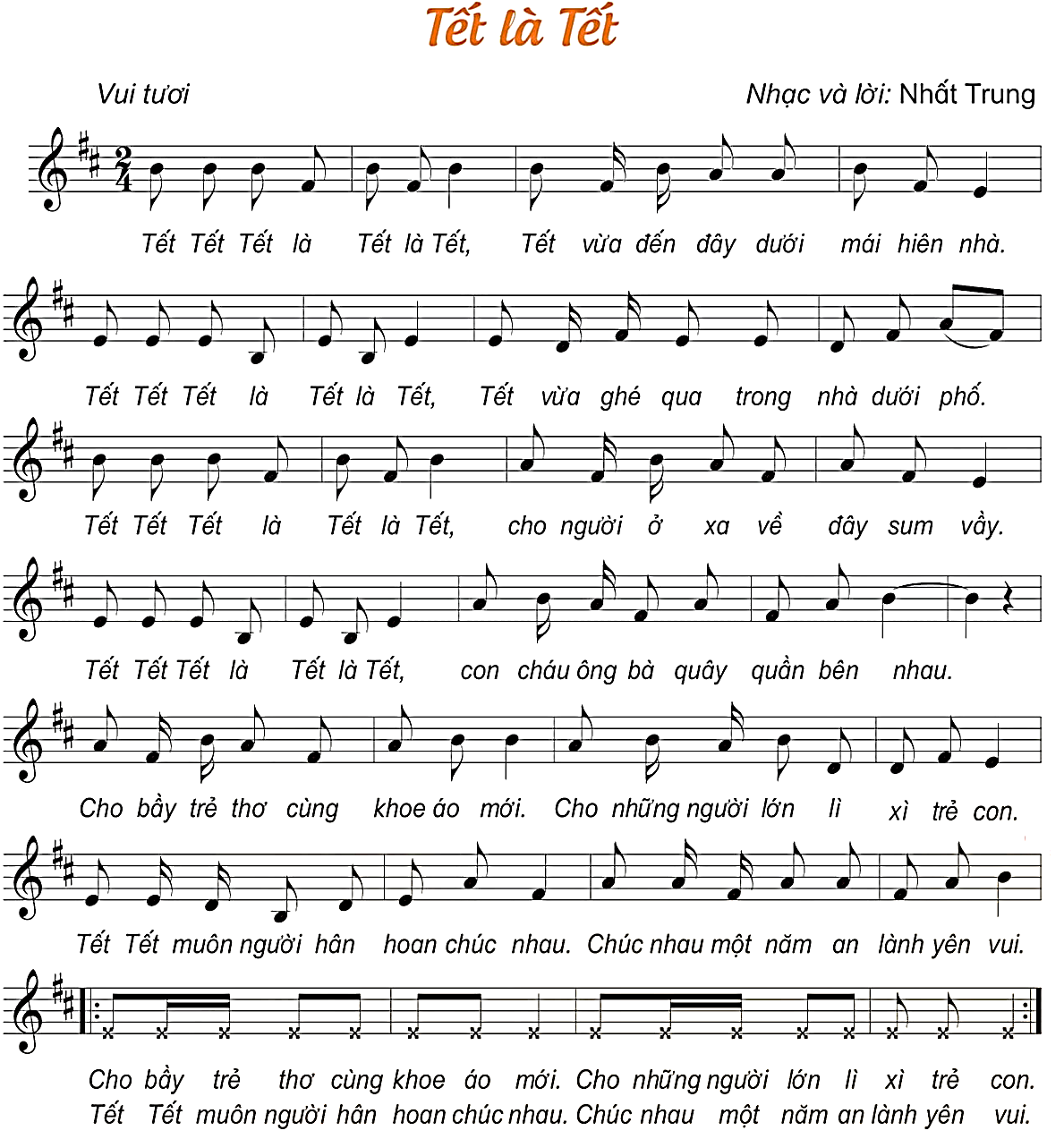 NHẠC ĐỆM
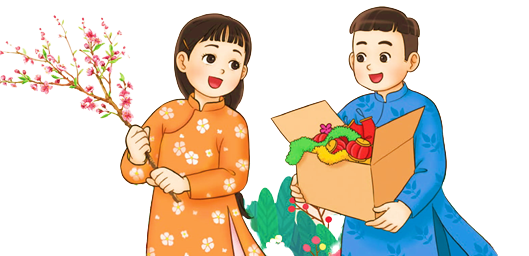 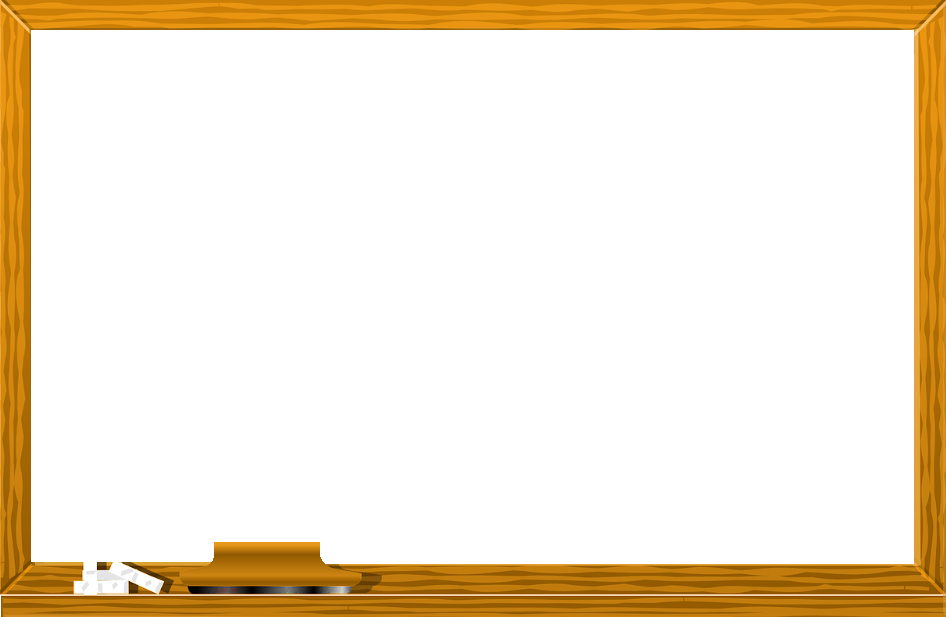 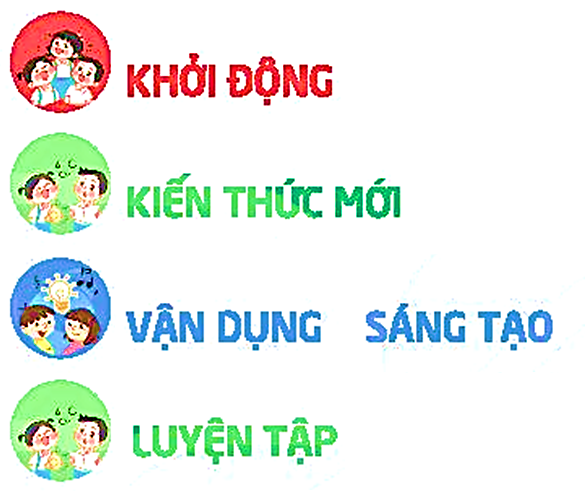 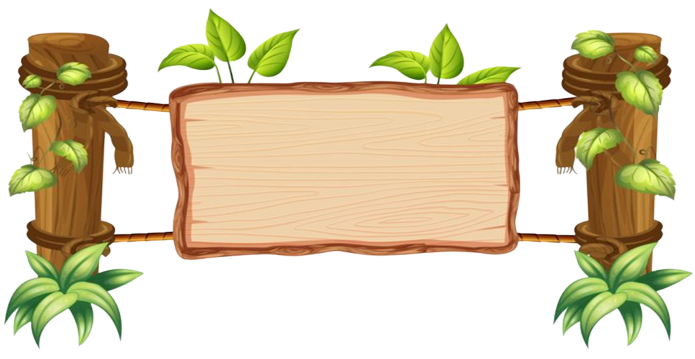 HÁT
KẾT HỢP GÕ ĐỆM
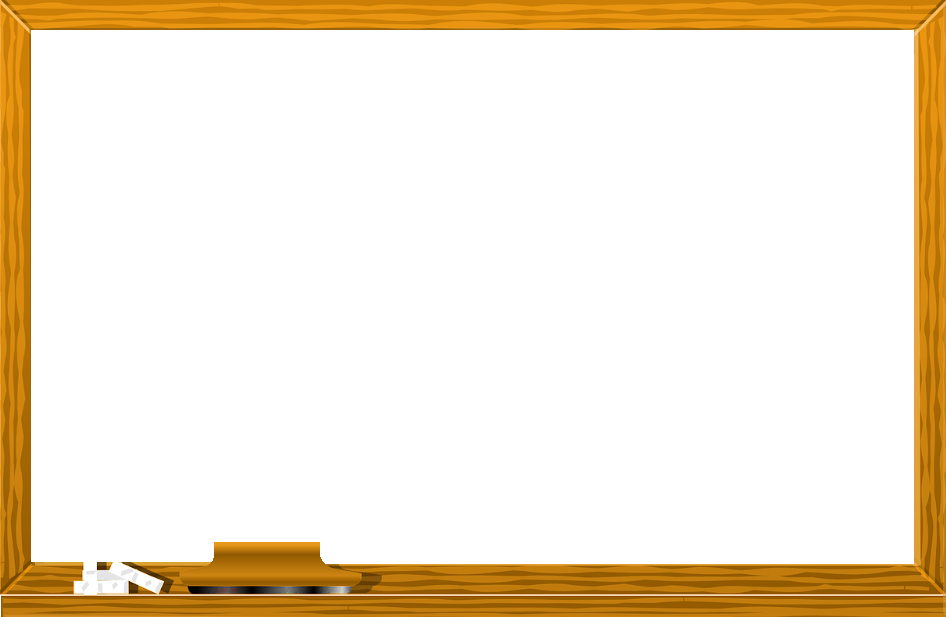 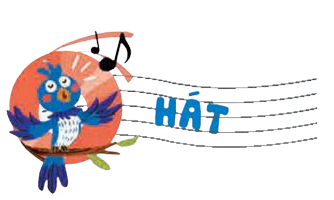 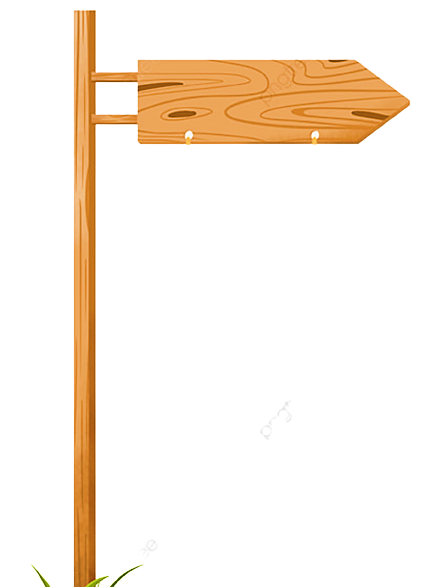 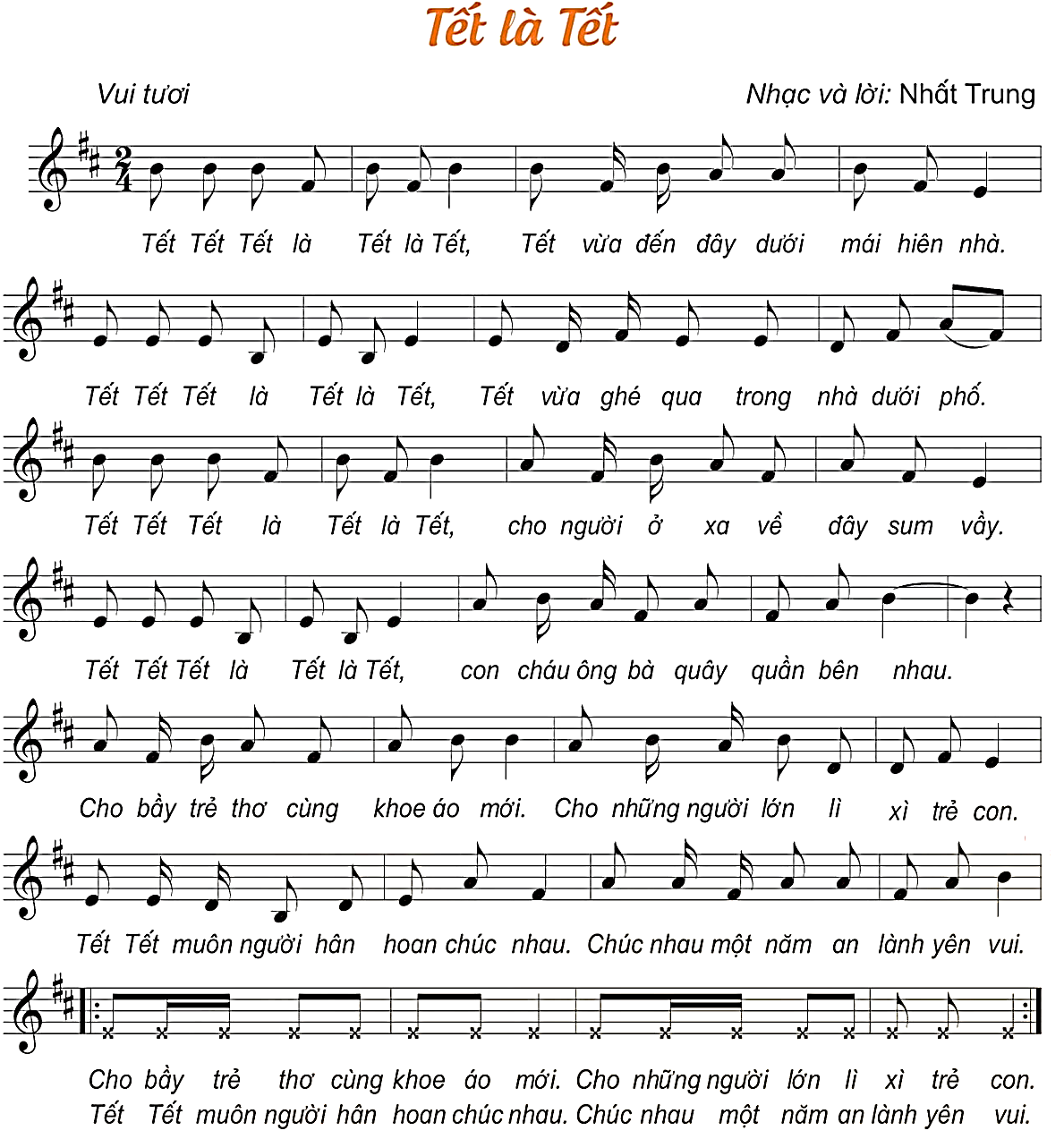 NHẠC ĐỆM
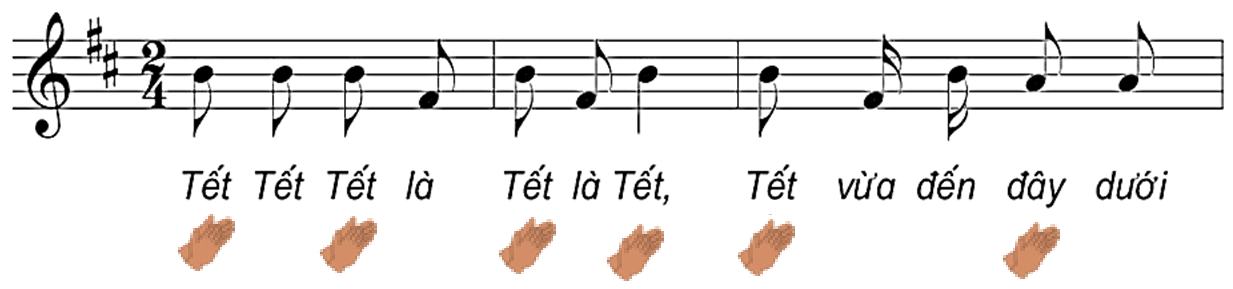 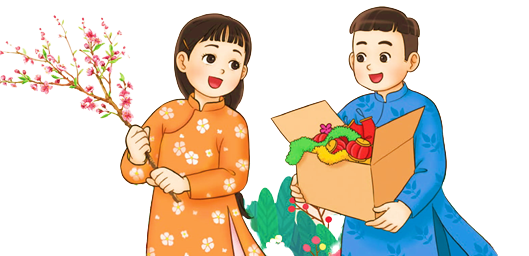 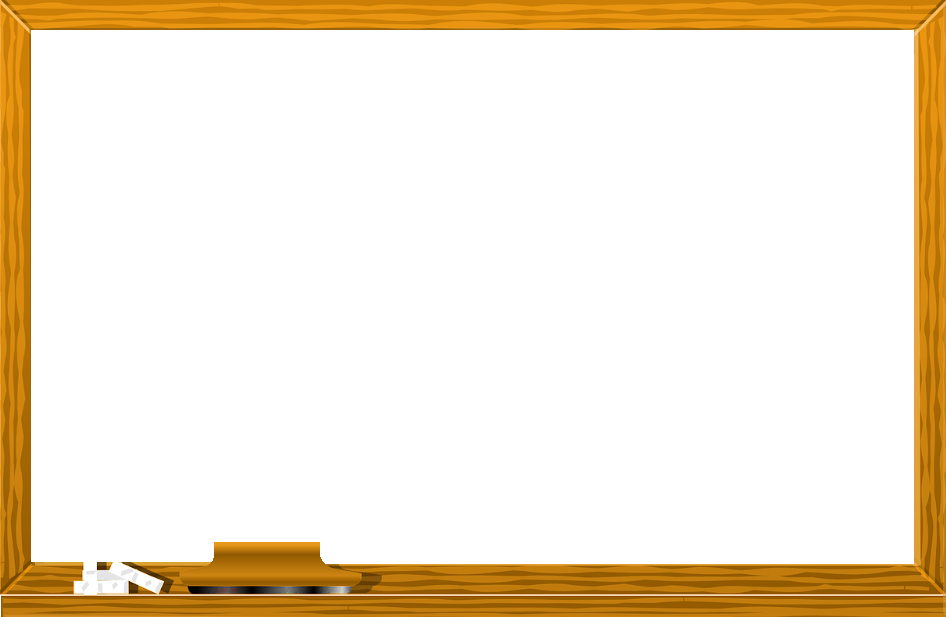 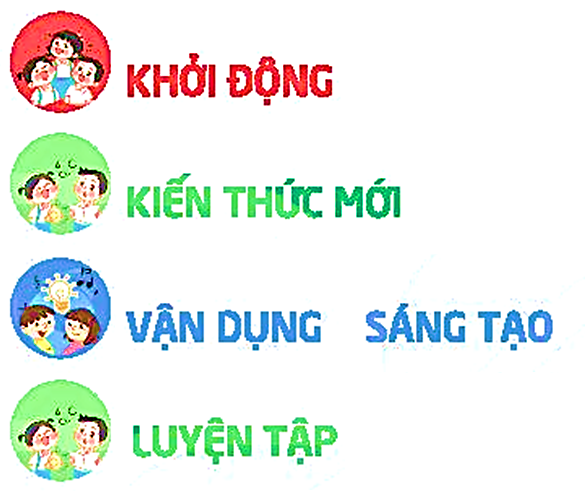 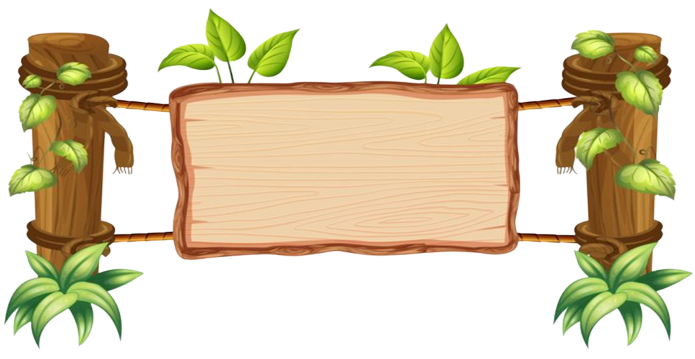 HÁT KẾT HỢP
VẬN ĐỘNG CƠ THỂ
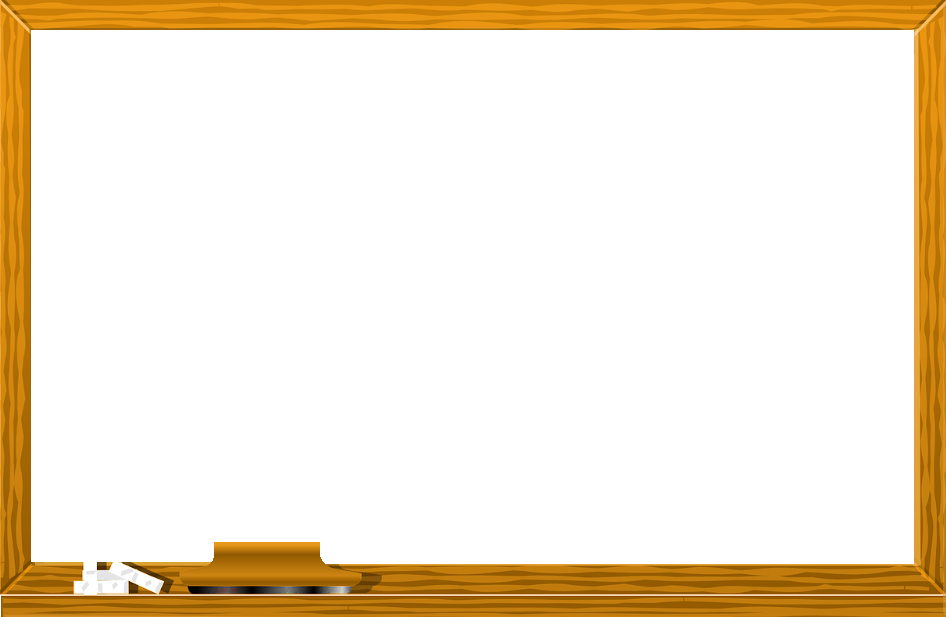 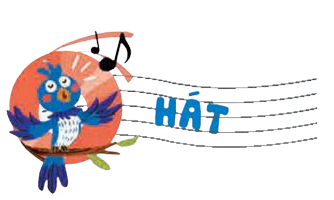 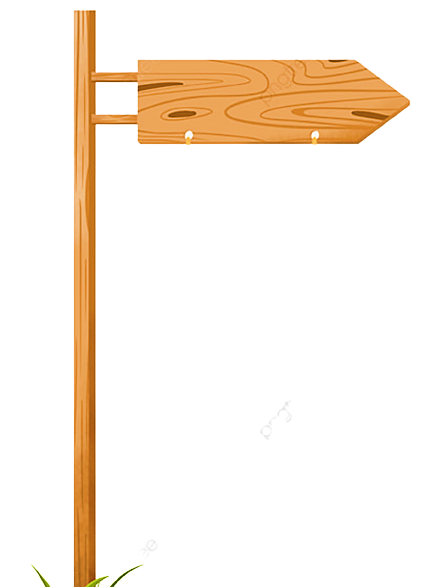 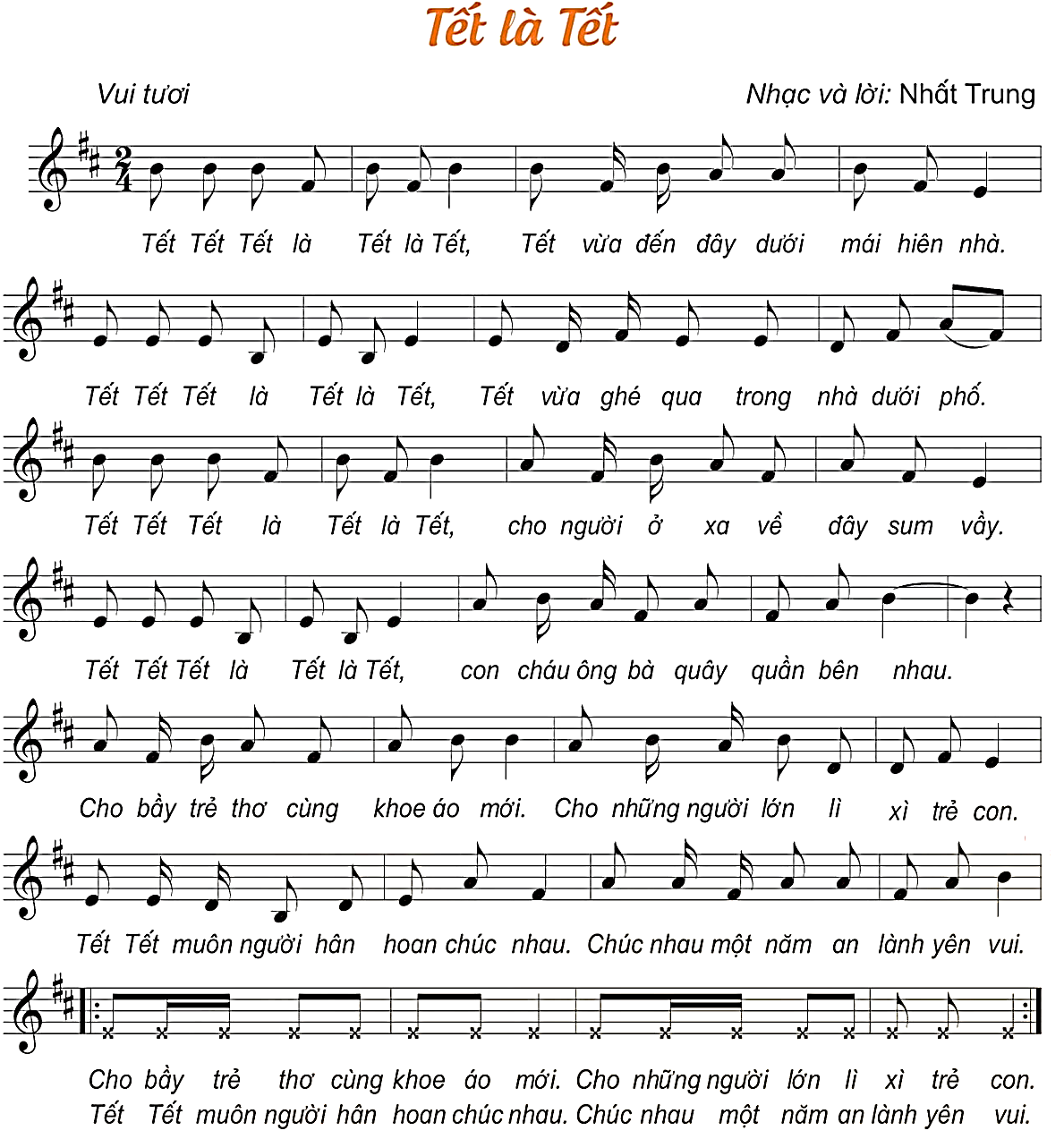 NHẠC ĐỆM
Tết  tết  tết  là  tết  là  tết,   tết  vừa  đến  đây  dưới  mái   hiên  nhà
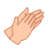 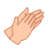 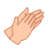 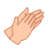 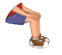 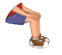 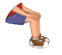 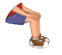 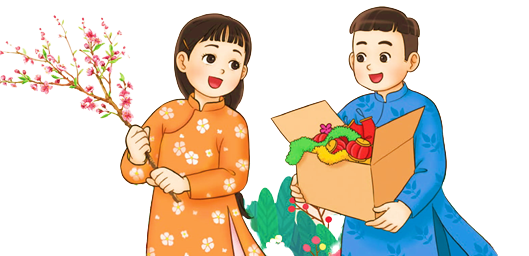 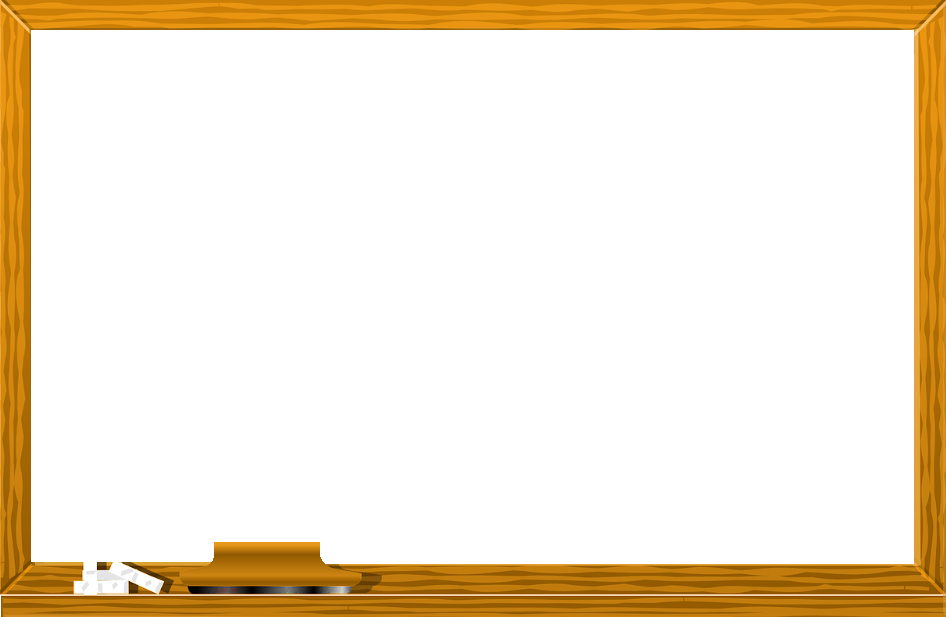 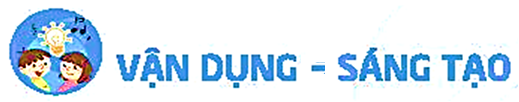 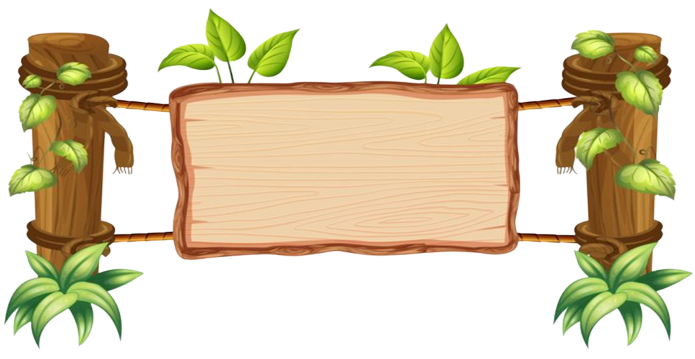 HÁT KẾT HỢP
VẬN ĐỘNG MINH HỌA
THEO Ý THÍCH
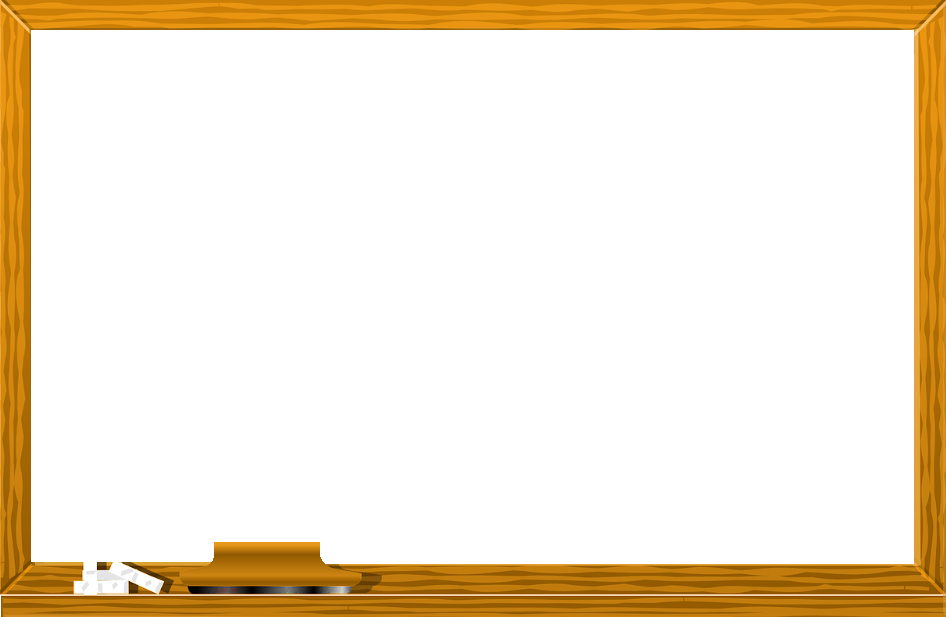 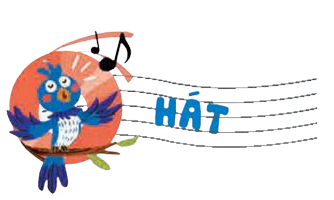 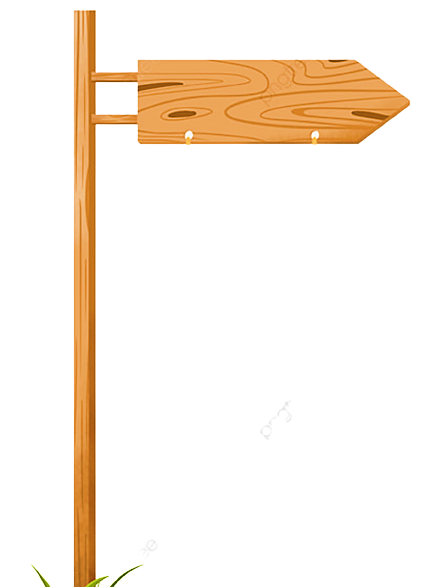 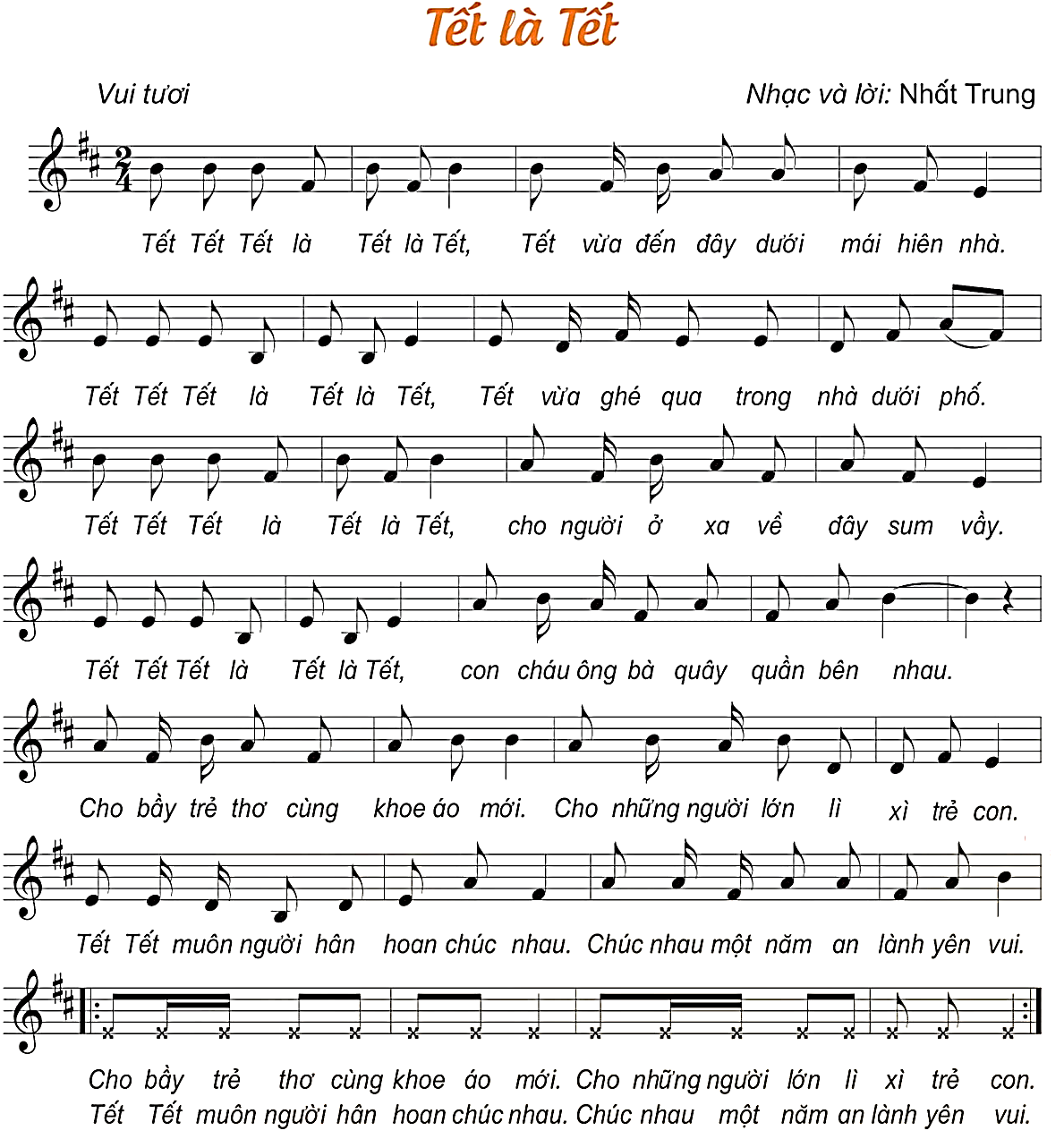 NHẠC ĐỆM
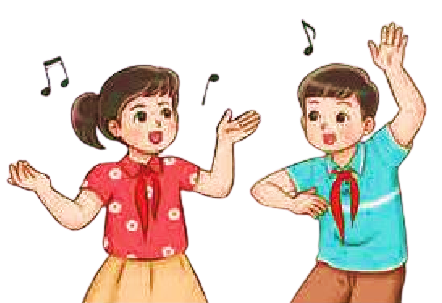 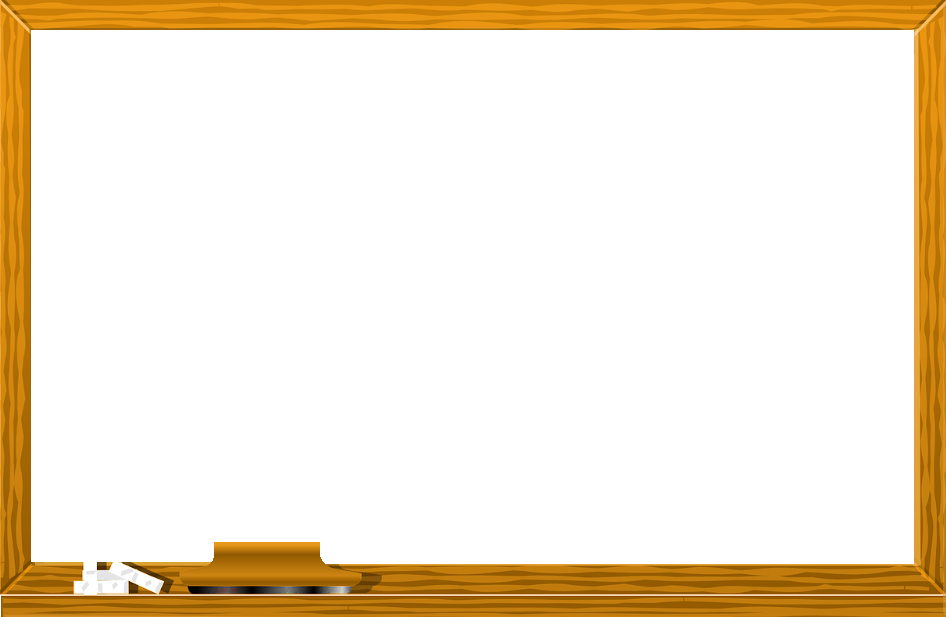 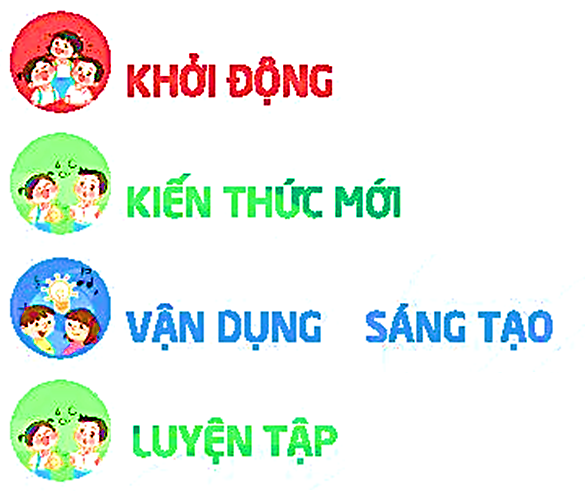 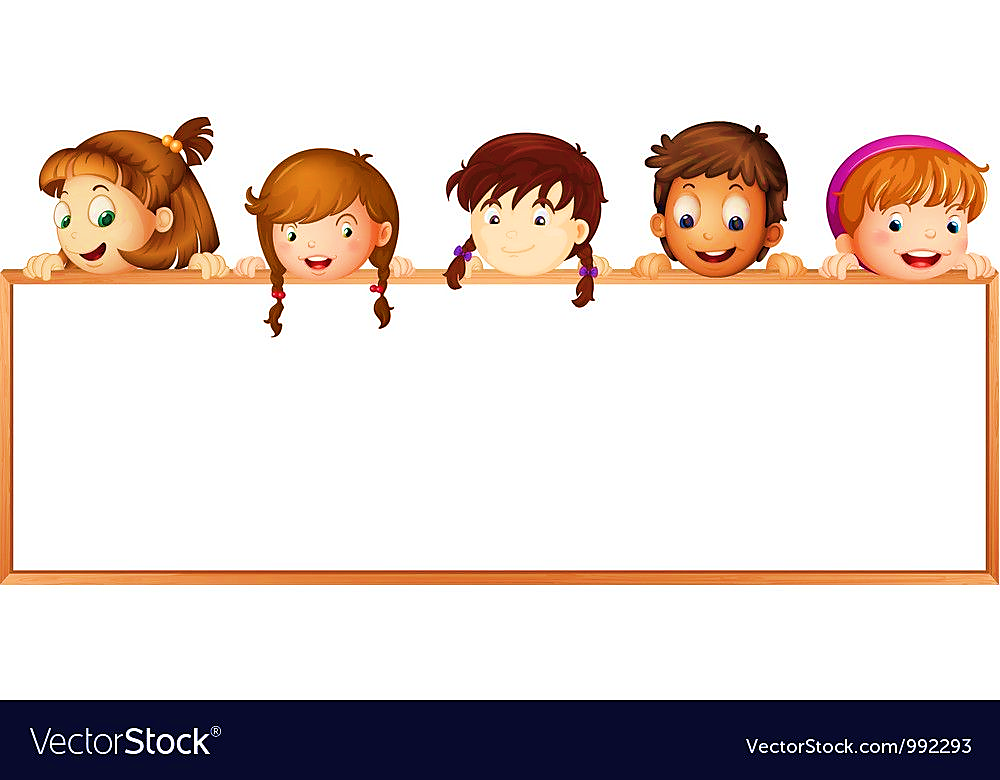 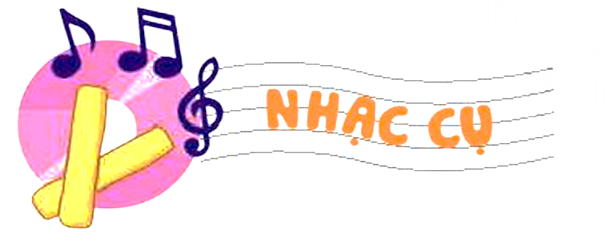 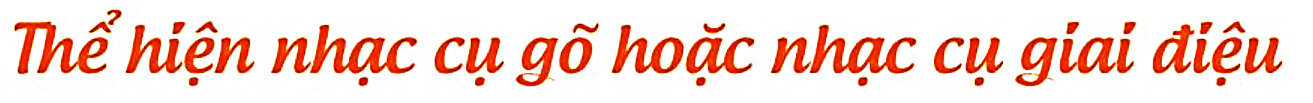 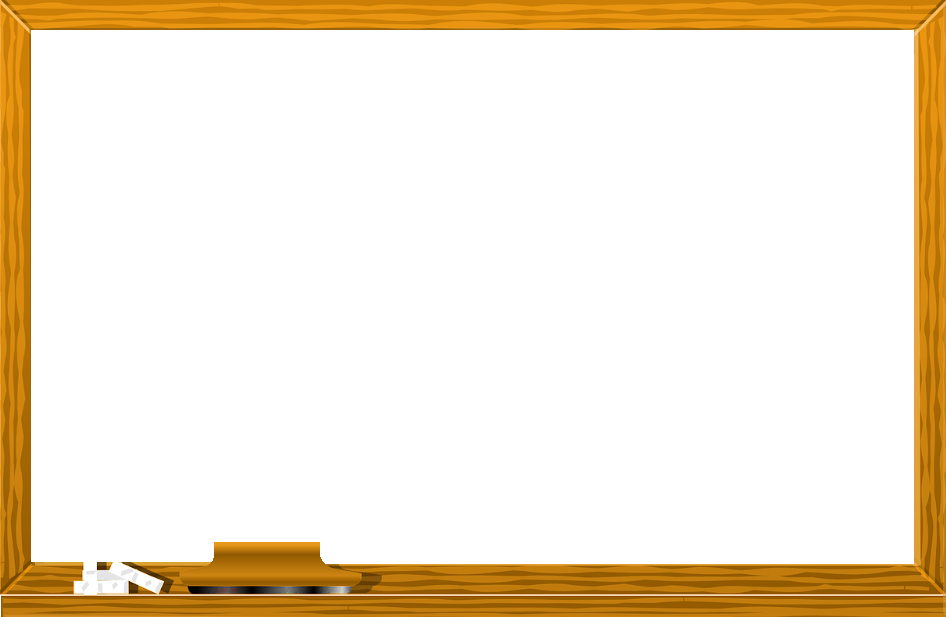 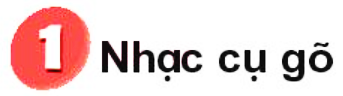 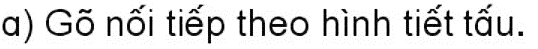 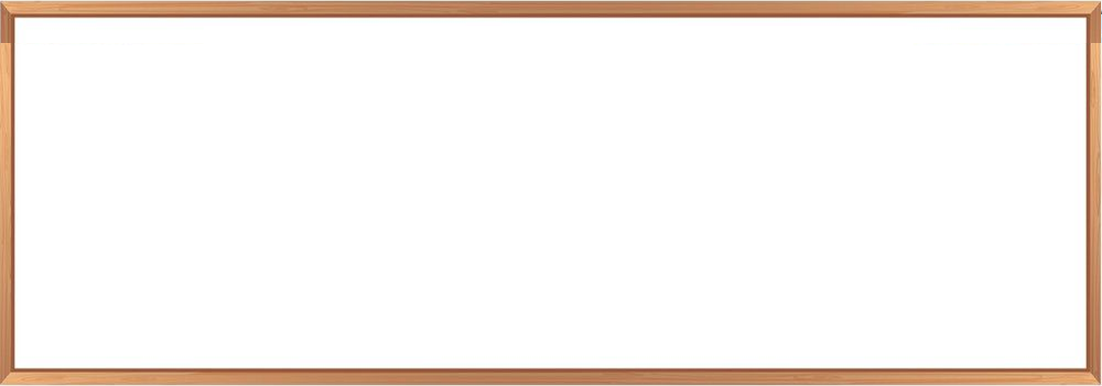 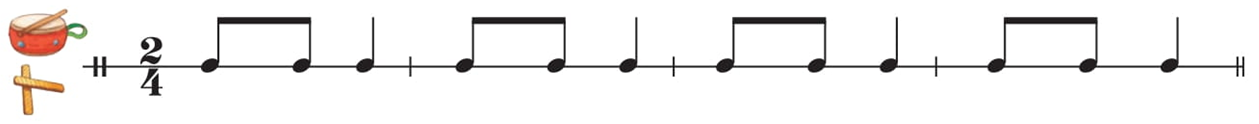 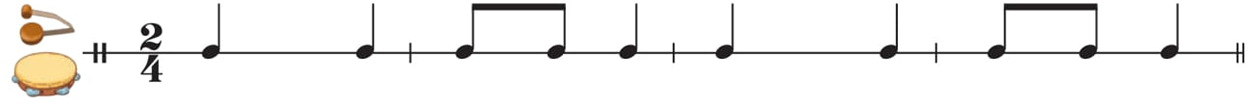 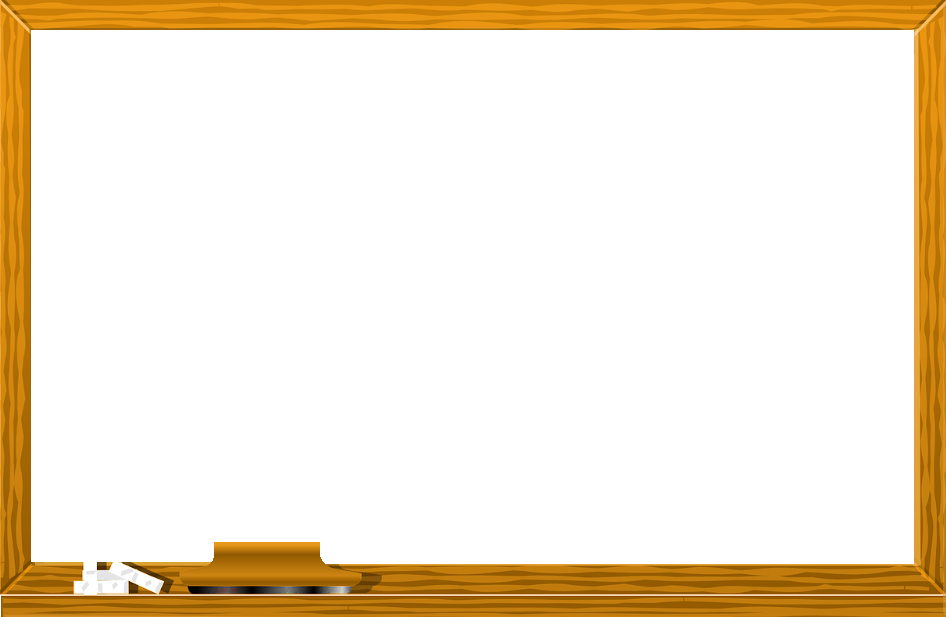 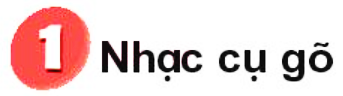 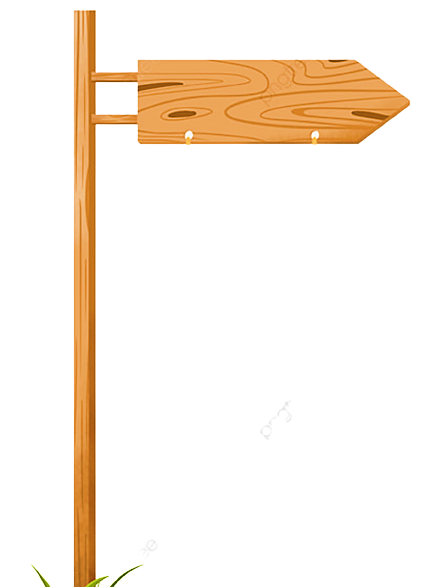 NHẠC ĐỆM
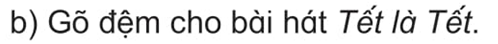 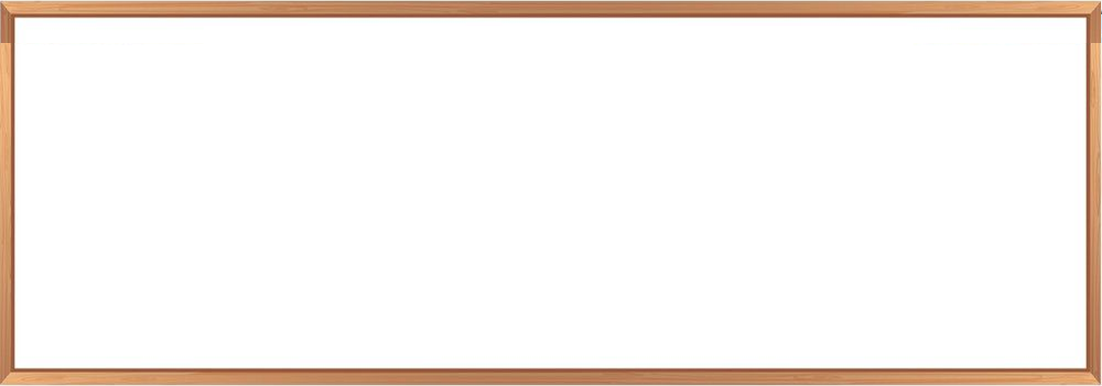 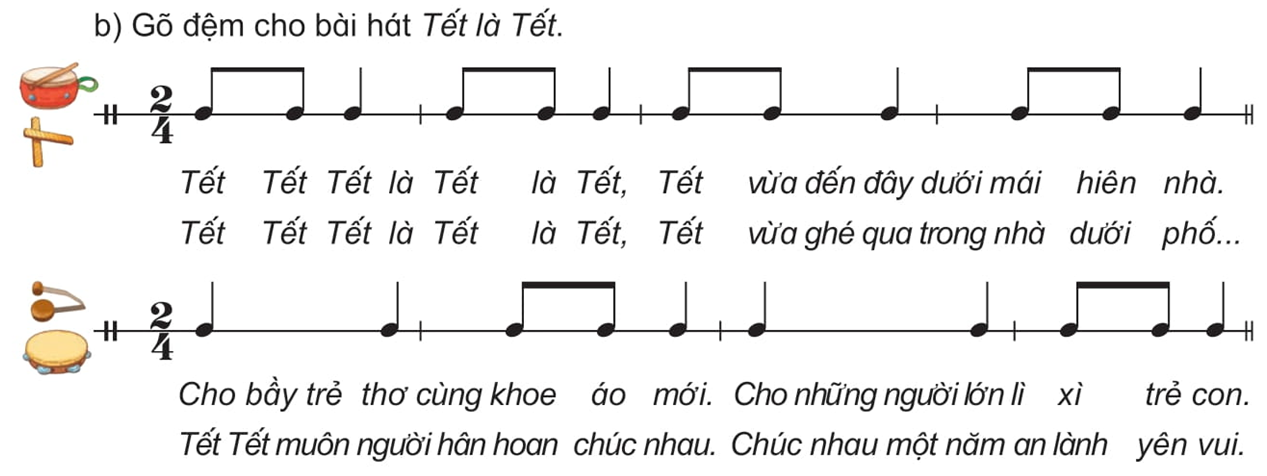 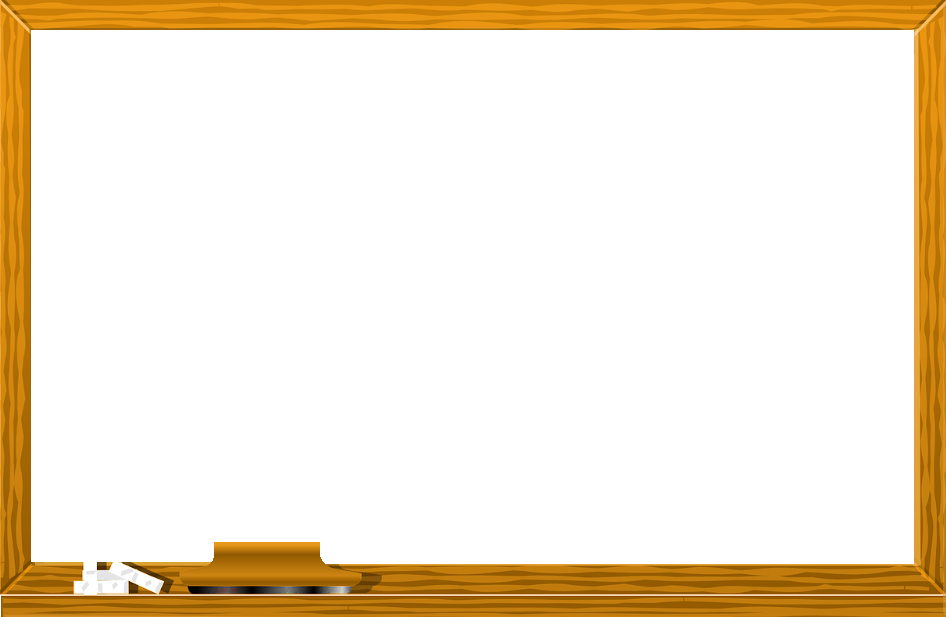 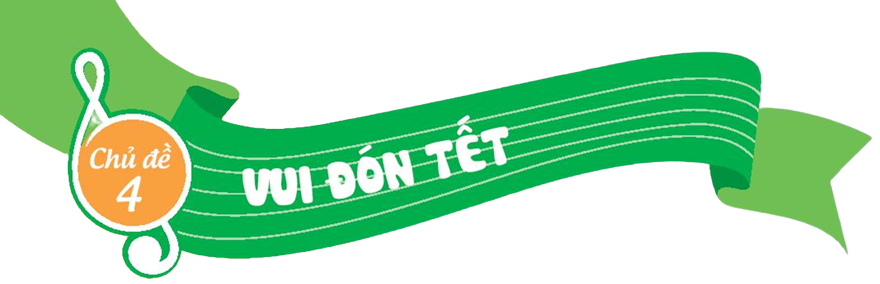 TIẾT 2
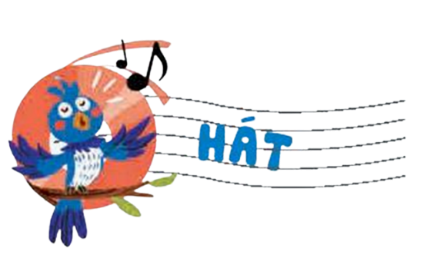 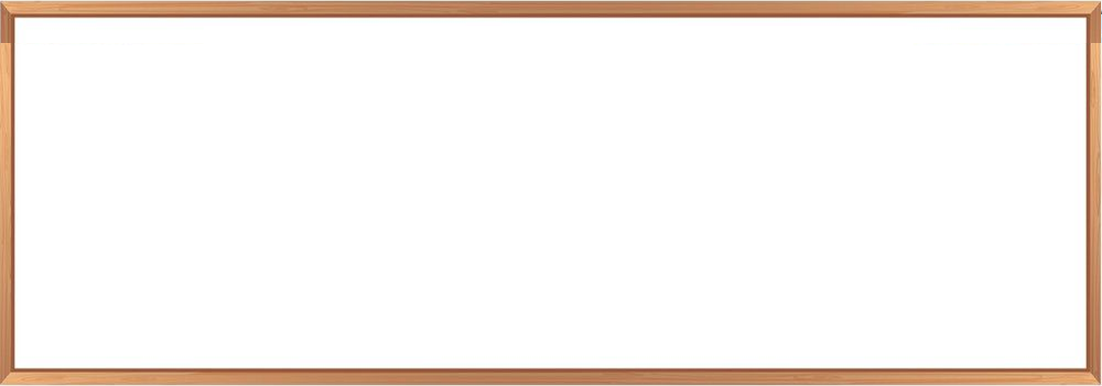 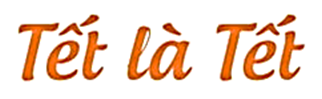 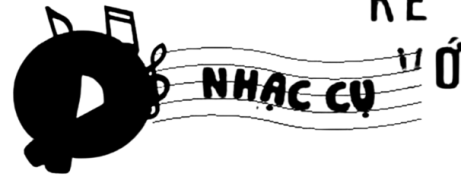 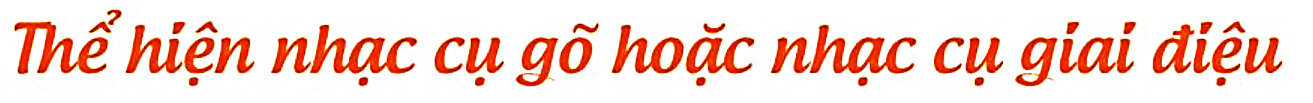 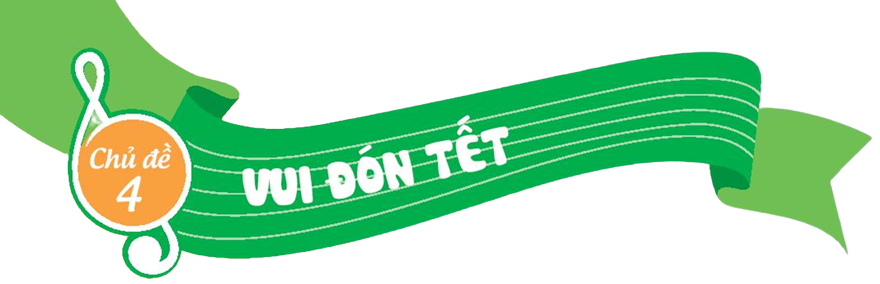 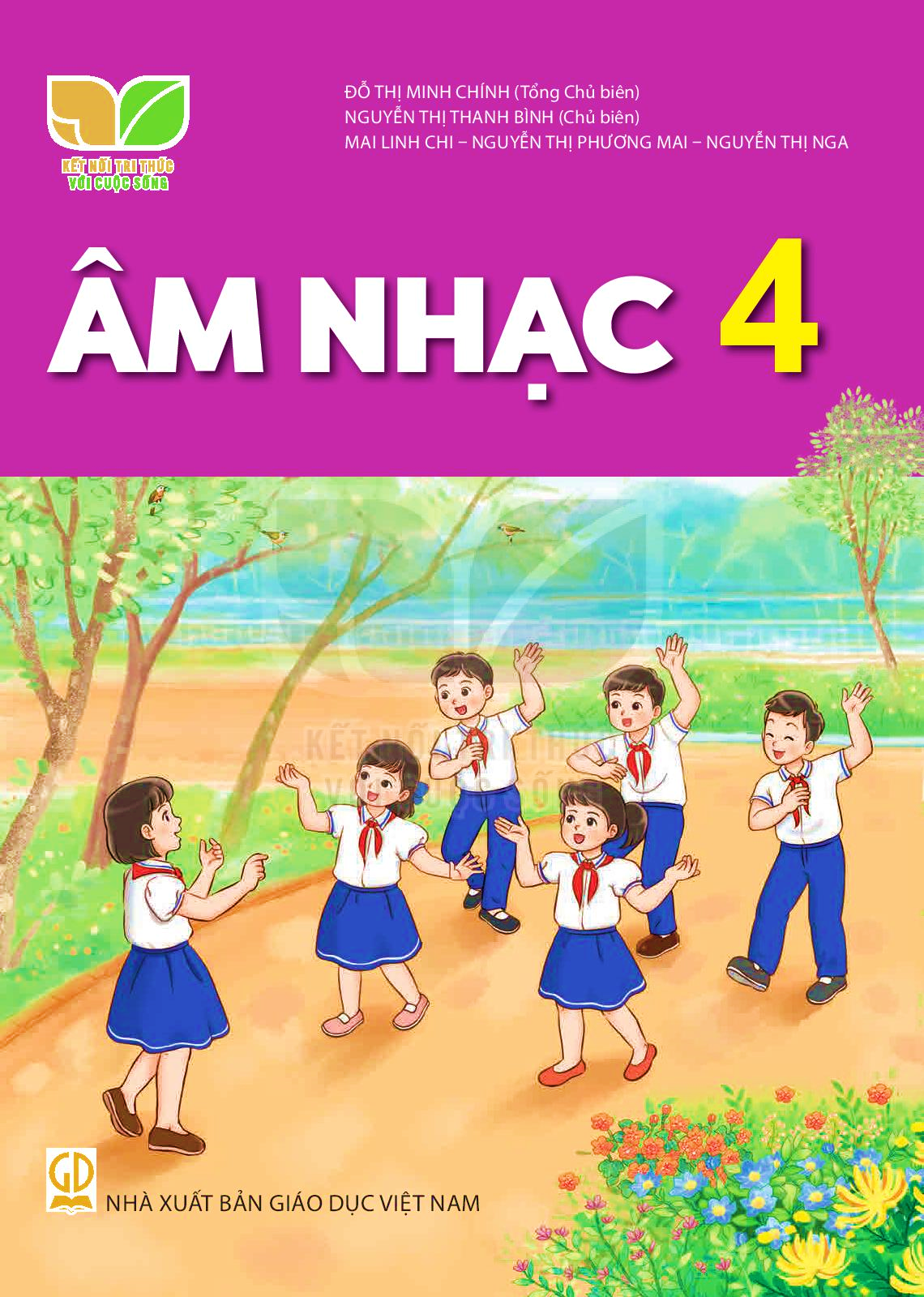 TIẾT 2
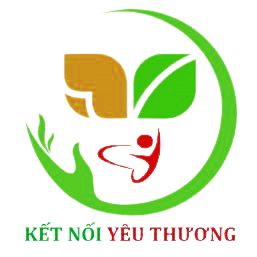 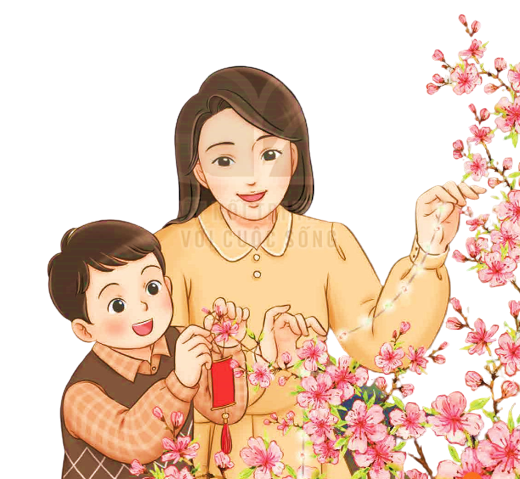 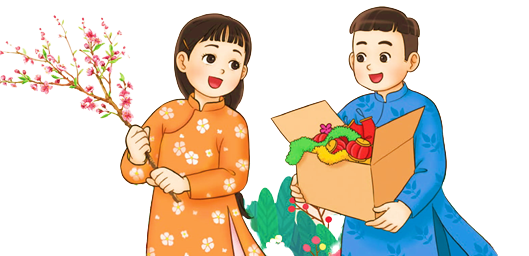